The third sector organizations in Quebec (Canada) and the new public action in community development.
Sébastien Savard  	Ottawa University
Denis Bourque  	Université du Québec en Outaouais



Copenhaguen, March 2014
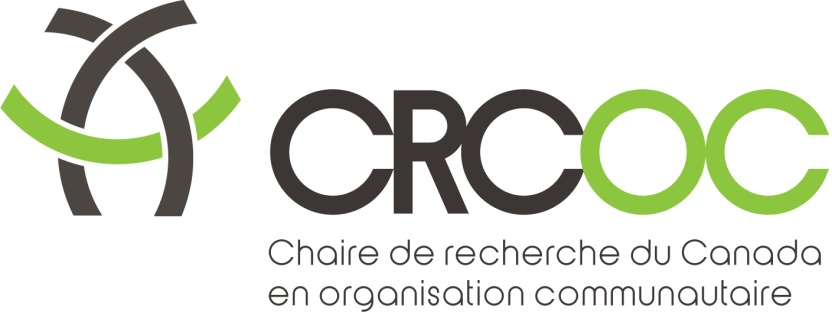 Content
Third Sector Organizations (TSO) in Health and Social Services in Quebec 
Relationship between the State and the Third Sector
PPP and the Third Sector
Discussion
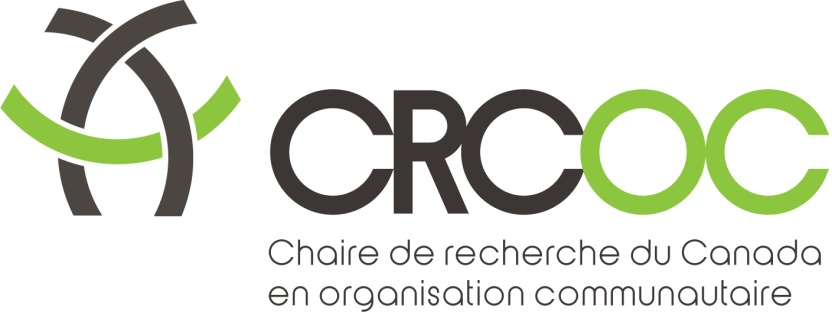 2
TSCO in Health andSocial Services in Quebec
In Québec TSCO = Social movement
Over 5,000 organizations 
TSCO have complete administrative autonomy but rely on external sources for funding (80% of funding is provided by government sources)
Since late 80’s:  TSCO have become more professional and in some cases tend to function more and more like public institutions 
1991: Officially recognized as a key role player in the public health and social services network
TSCO in Québec receive funding for their general mission, this is unique in Canada. Favorize autonomy,
Until 2000, TSCO played a role in social policy development (co-construction, partership with public agencies).
[Speaker Notes: The fact that the TSOC]
Diagram 2 : Typology Government/Third Sector by Proulx, Bourque and Savard (2007); version adapted from Coston (1998)
Relationship Models
Subcontracting
(Contractual)
Third-party
Coexistence
(Cooperation)
Supplementary
(Complementarity)
Co-construction
(Collaboration)
Dimensions
Openness to institutional pluralism
Low                 Average           Average	 High	          High
Symmetry of power relationships
Low                    Low               Average             High	             High
Intensity of relationships
Average            Average             Low	  Average                High
Formality of relationships
High                    High                 Low	  Average                High
The PPP
The FLAC (Foundation Lucie and André Chagnon) was launched in 2000. 
Second largest private fundation in Canada (First in Quebec)
Present in four specific fields: support for caregivers of the elderly, the educational success of young people, promoting healthy lifestyles among young people and the development of 0-5 year child. Co-construction exclusive
The Quebec State invested 570 millions $/10 years (rare new money for public social welfare programs) in this PPP with the FLAC.
[Speaker Notes: The purchase was made possible by the financial involvement of the public institution that manages pension funds of the Quebec Quebec population]
The FLAC insist to:
Fund only new initiatives (instead of pre-existing services).
Be actively implied in all stages of the intervention.
Support actions that target healthy lifestyles and social skills rather than other living and environments conditions (easier to measure and evaluate).Create local comittees that regroup stakeholders from different sectors of the local community (Education, civil society organisations, Health and social welfare public agencies).
[Speaker Notes: , this philanthropy is viewed as a private action that not only supports existing organizations, but also assumes the form of an investment that will bring benefits in the longer term and demonstrate that strategies employed in the world of private enterprise can also be applicable to solving social problems.]
The PPP and the TSCO
TSCOs were invited to join local comittee to discuss needs and solutions.
However, on these comitees, TSCOs have been confronted to:
the imposition of an expertise concerning the practice on the field and a transformation of values ​​that guide the actions inspired by NPM.
invalidation of their expertise and practice;
a strong tendancy to be consider only as services providers (cheap labor). 
Management rules that increase the bureaucracy related to accountability requirements.
An obligation to change their practices and services to obtain the rare money available in the community.
In many local comittes, with the support of local partners many TSO have been able to deal an other model more respecful of their conception of community action.
Conclusion
The PPP seems to a New Public Action strategy in Quebec. 
This orientation is a real threat to the autonomy of TSCO and to the recognition of their capacity to contribute to public policy development.
The situation seems to be in a changing mode.
The FLAC recognized their mistakes of the first years of the PPP and they try to adjust their programs (and approaches).
Will these changes bring a new barganing power to TSO and bring FLAC closer to TSO than State Public Action?